COVID-19 MODELING April 17, 2020
OverviewPresentation Updated Through April 16, 2020
Goal: Develop multiple forecasting perspectives 
Oliver Wyman – Helen Leis 
Columbia University – Professor Jeffrey Shaman, Ph.D. 
Northeastern University – Professor Alessandro Vespignani, Ph.D. 
University of Washington – Institute for Health Metrics and Evaluation (IHME)
UVM – Larner College of Medicine – Department of Microbiology & Molecular Genetics – Traslational Global Infectious Disease Research (TGIR) Group – John Hanley, PhD
Forecasting is imprecise:  
Focus on the near term: Forecasting is much less predictable the further out you model   
Focus on ranges rather than specifics: Forecasts are represented as a range of possible outcomes (i.e., likely, best & worst)
Consistent refinement: Continually updating with new data and new assumptions 
Appropriate Perspective: Ultimately forecasts are developed for planning purposes and are not representative of definitive outcomes
Ultimate Purpose of Forecasting: Medical Surge Planning 
Tracking the available staffed hospital beds 
Tracking the available ICU beds 
Tracking the available ventilators 
Tracking the supply of PPE
2
Vermont’s Daily COVID-19 Confirmed Case Growth
Source: Vermont Department of Health
Days until confirmed cases double
Not estimated to double for ~27 days
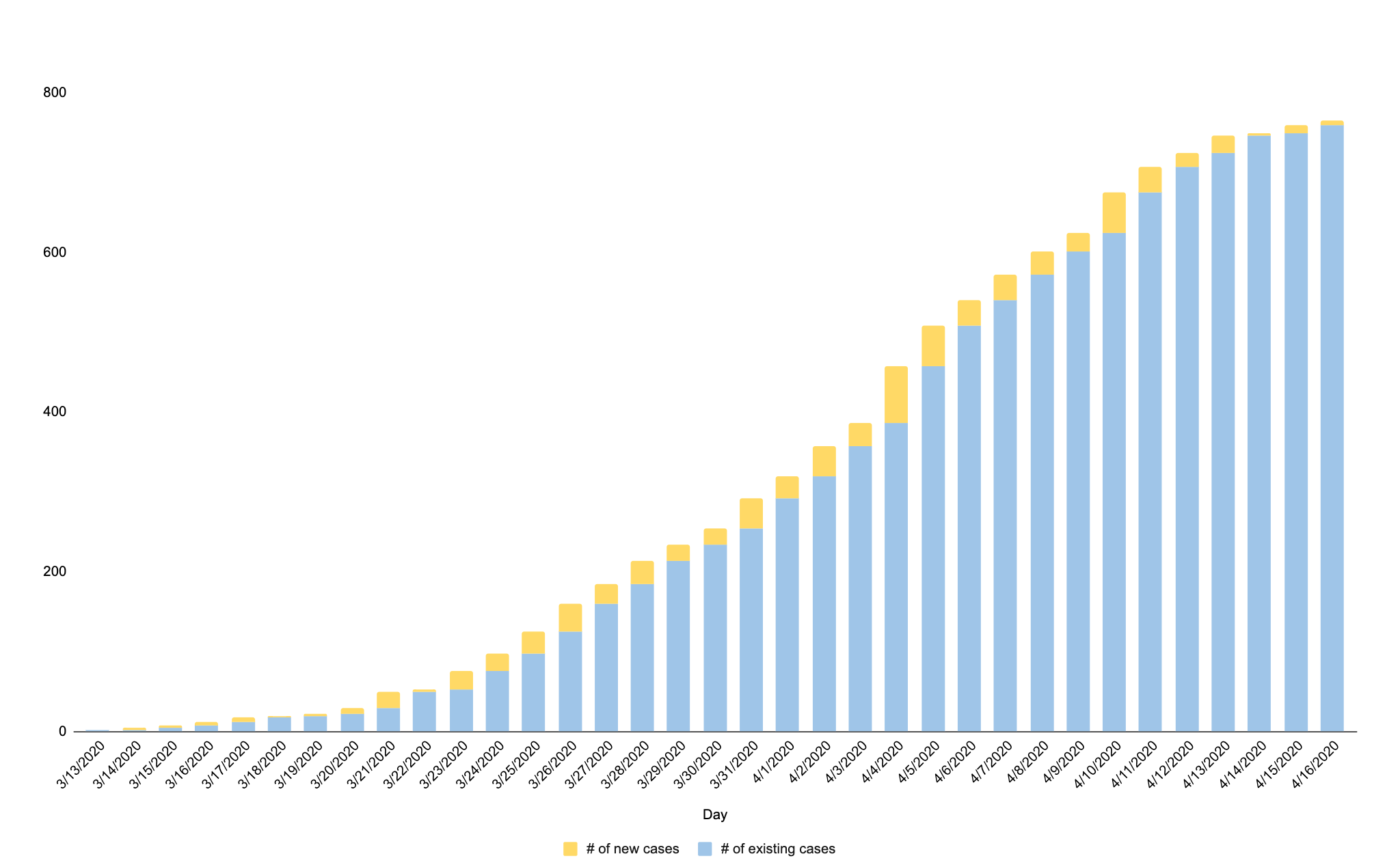 ~7.5 days
~5.5 days
~3 days
~3 days
~3 days
3
Vermont’s Daily Growth Rate Compared to Total Cases
Source: Vermont Department of Health
Note: This chart notes the stability of Vermont’s case growth rate as we approached and surpassed 100 confirmed cases.
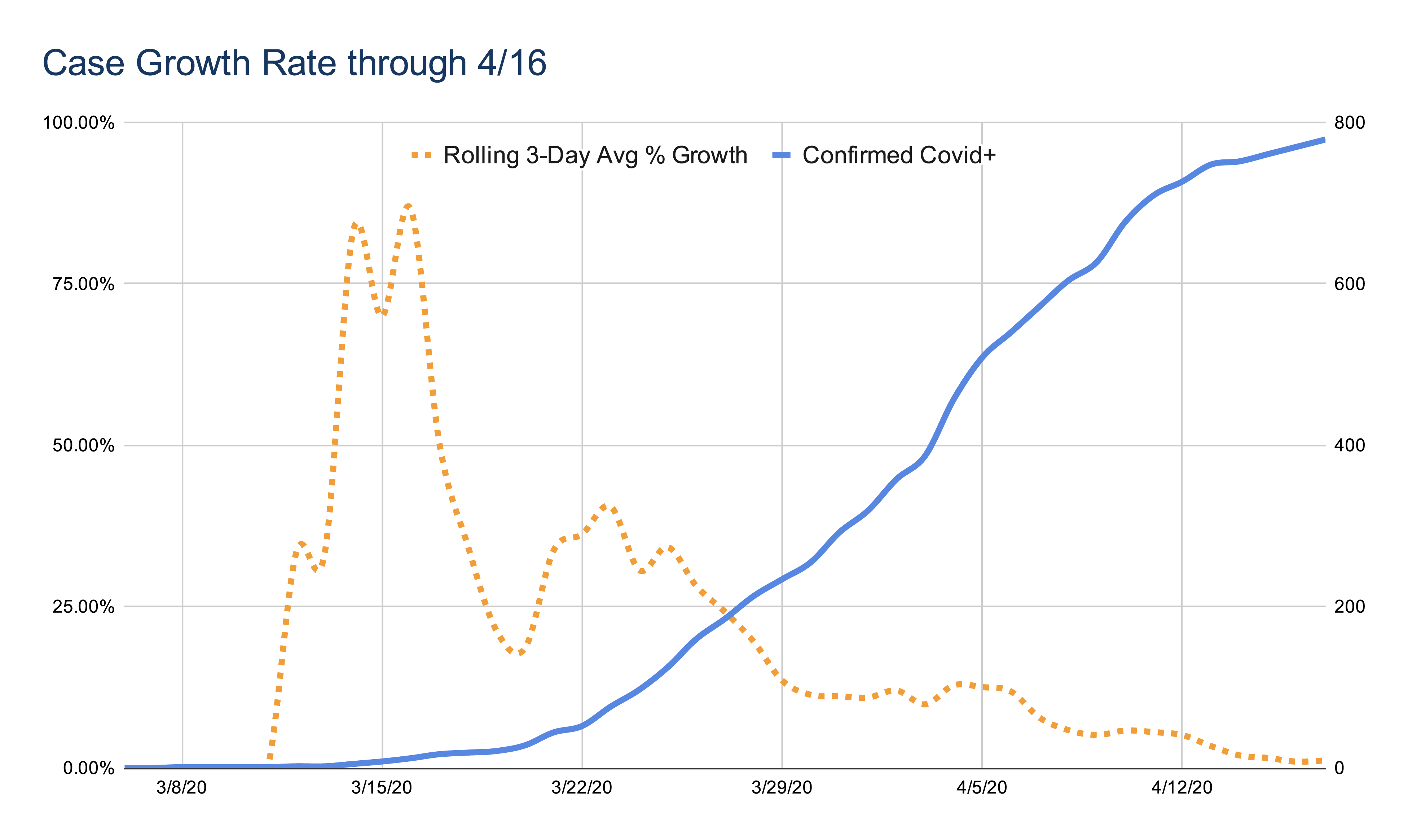 Percentage of Case Growth
Number of Cases
4
Forecasting vs. Actual Case Count
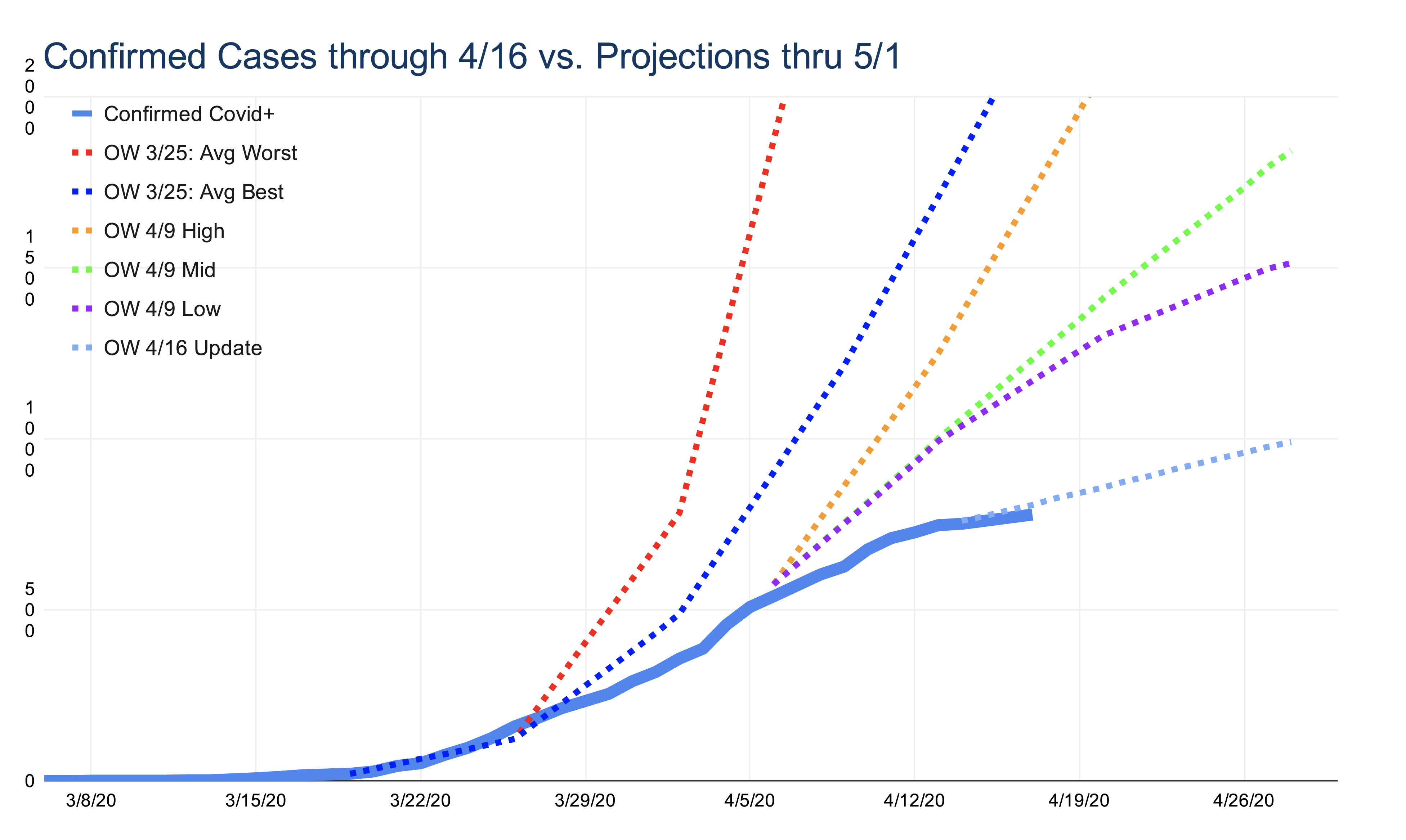 Source: Oliver Wyman (OW) April 16, 2020 Model
5
Vermont Mobility Data
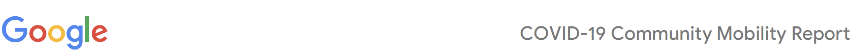 Vermont April 11, 2020
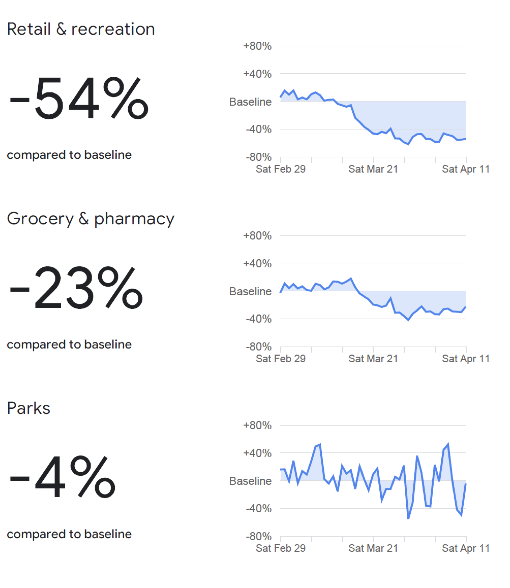 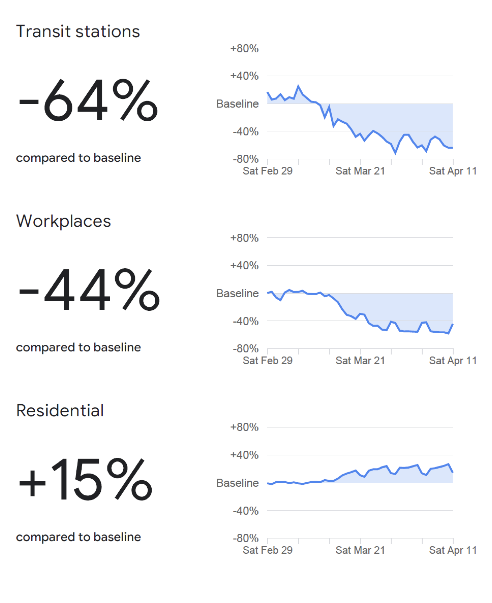 6
Social Distancing Timing & Effect
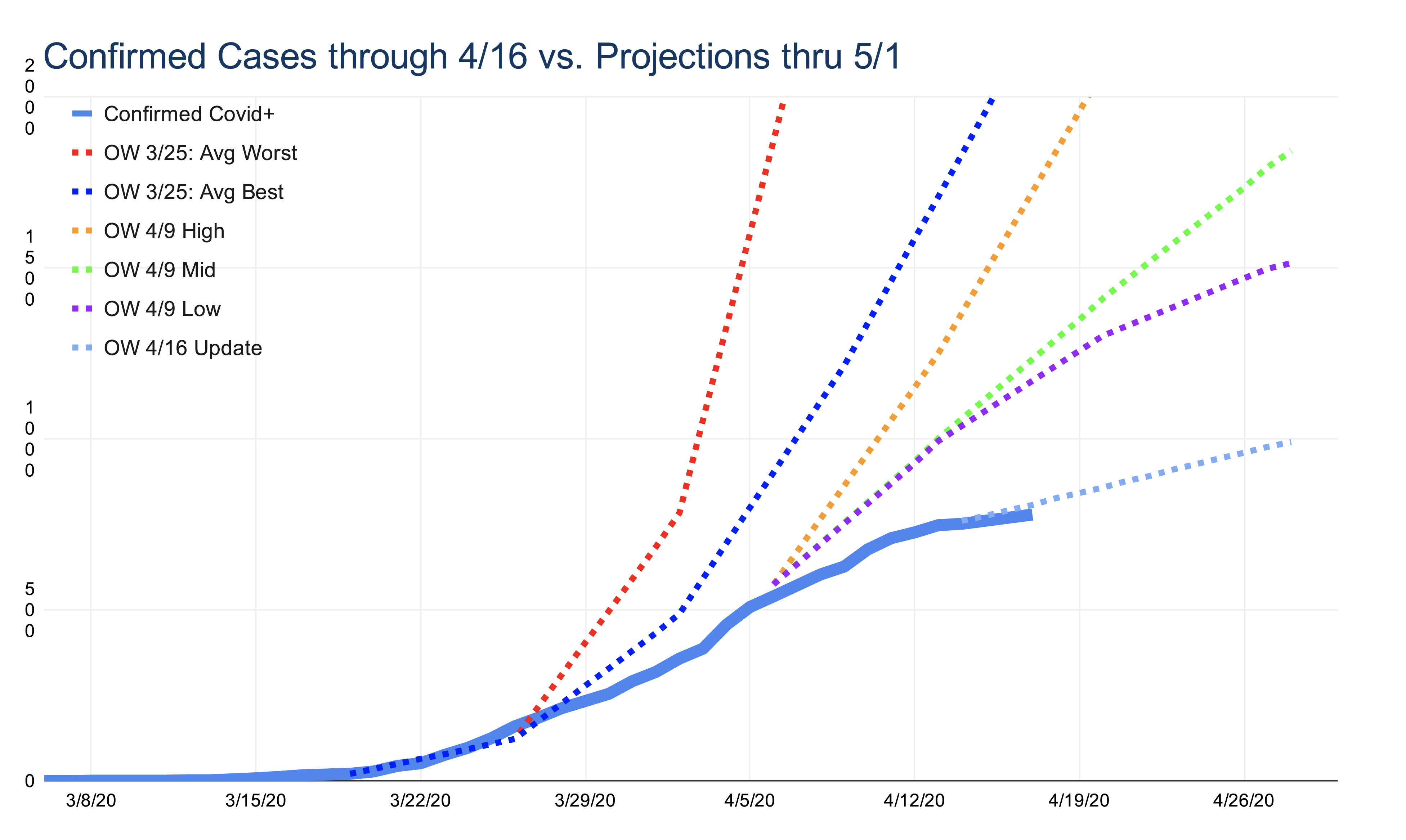 Stay Home, Stay Safe
Closing Schools
10 to 14-day delay
Closing Bars & Restaurants
State of Emergency
Source: Oliver Wyman (OW) April 16, 2020 Model
7
Forecast of Vermont Deaths
Source: Professor Vespignani April 3, 2020 Model
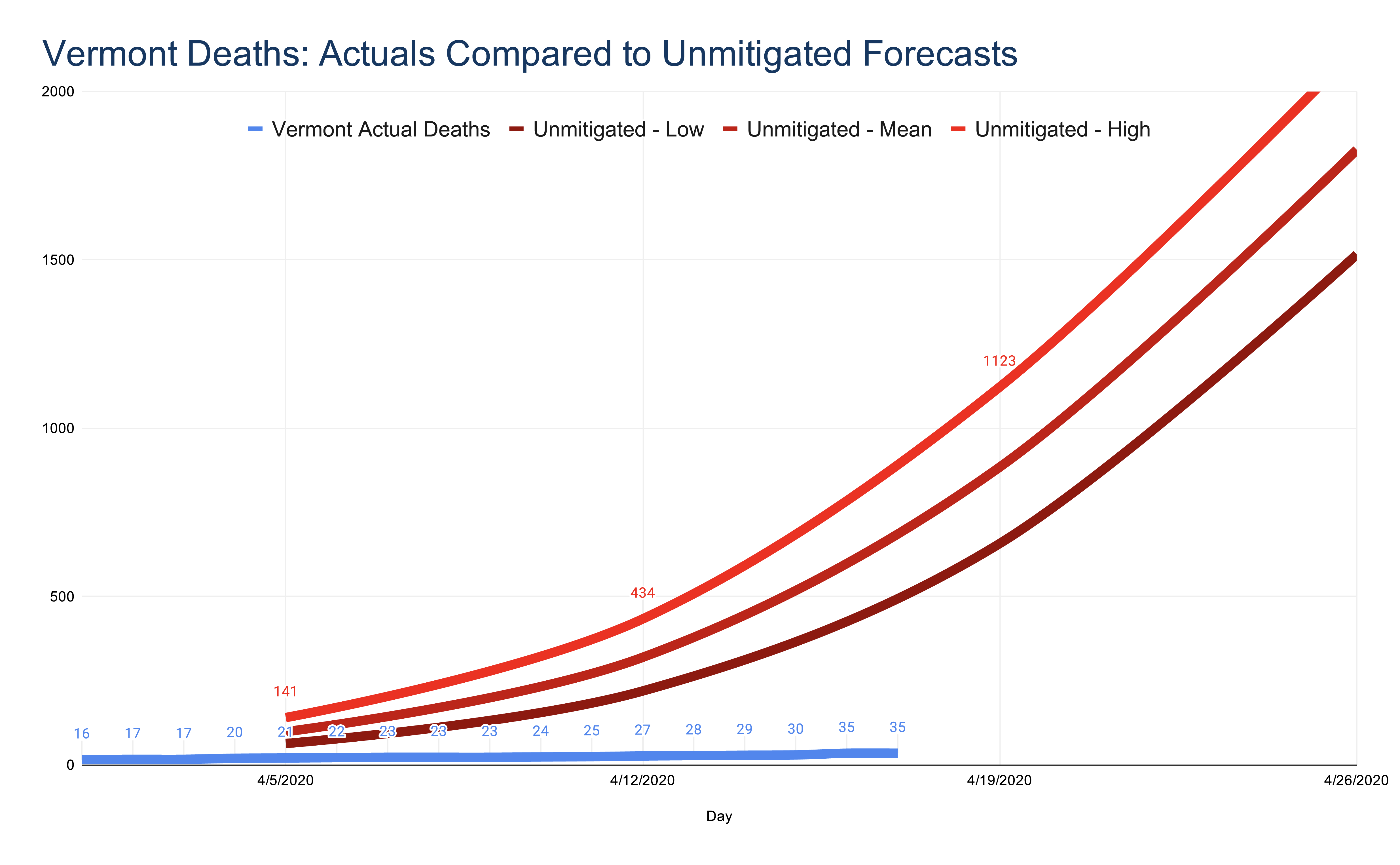 Modeling is for planning purposes only 
Not representative of definitive outcomes
8
Hospitalization Needs – April 9th Trajectory
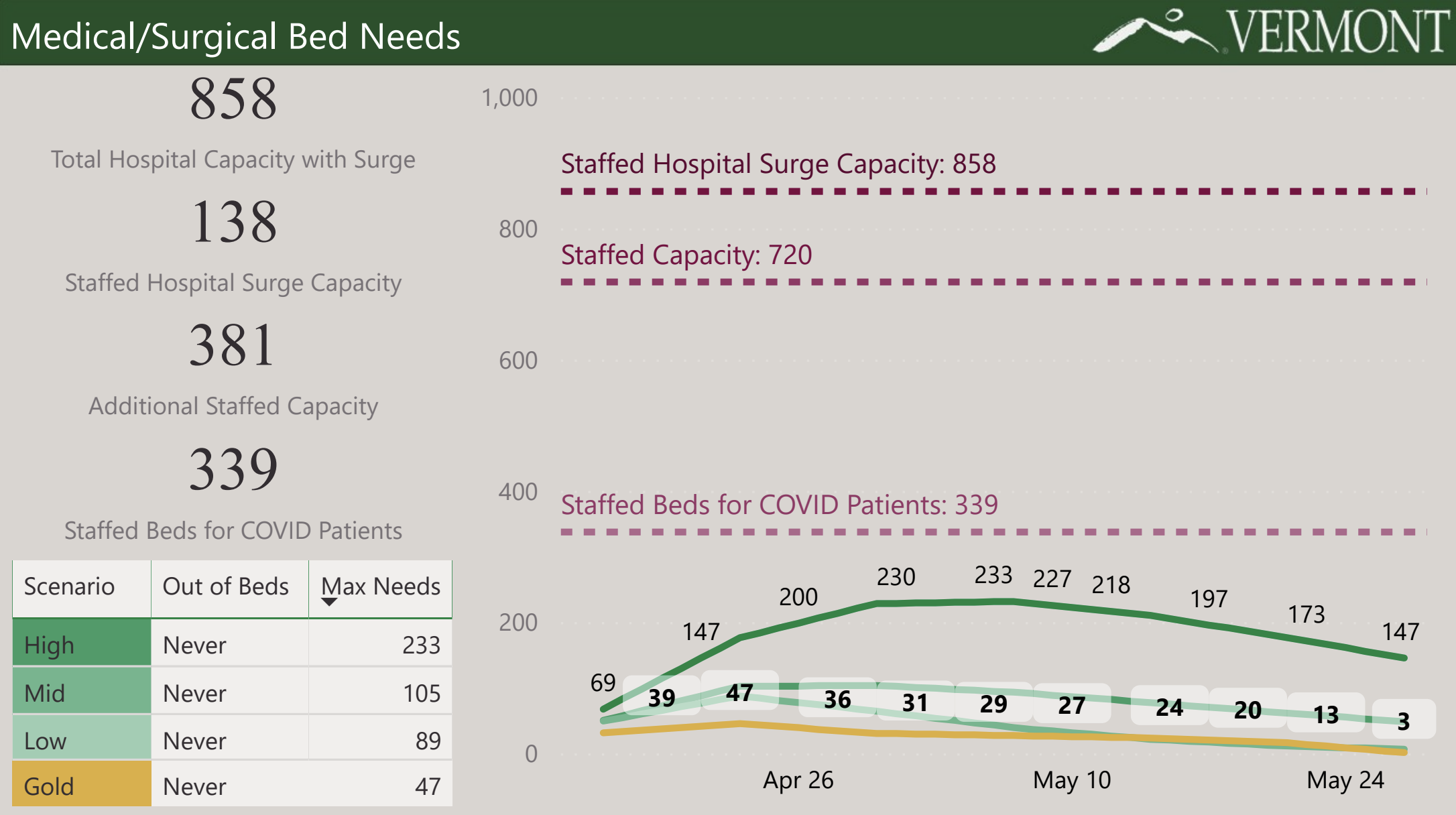 Modeling is for planning purposes only 
Not representative of definitive outcomes
9
ICU Needs – April 9th Trajectory
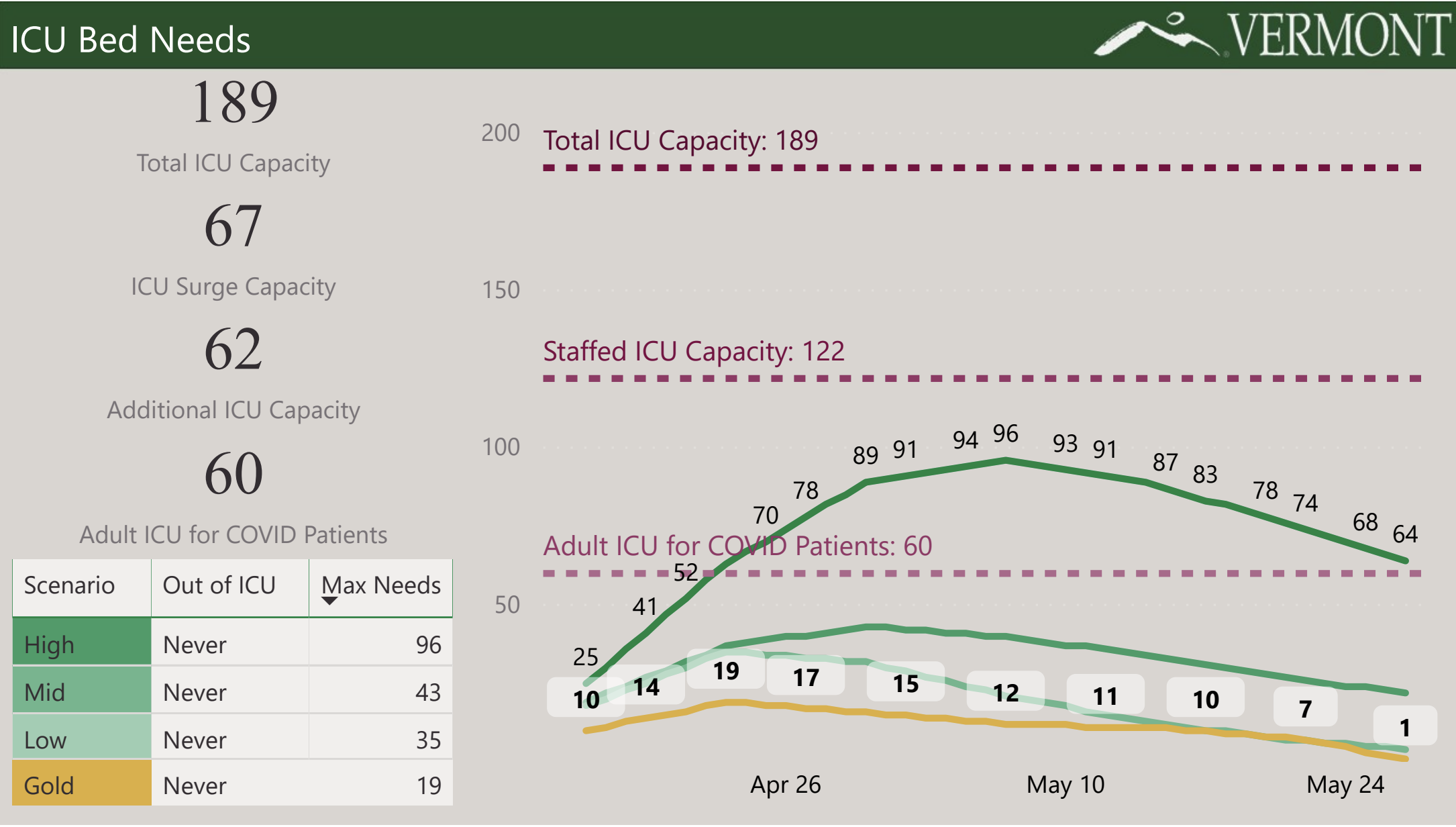 Modeling is for planning purposes only 
Not representative of definitive outcomes
10
Ventilator Needs – April 9th Trajectory
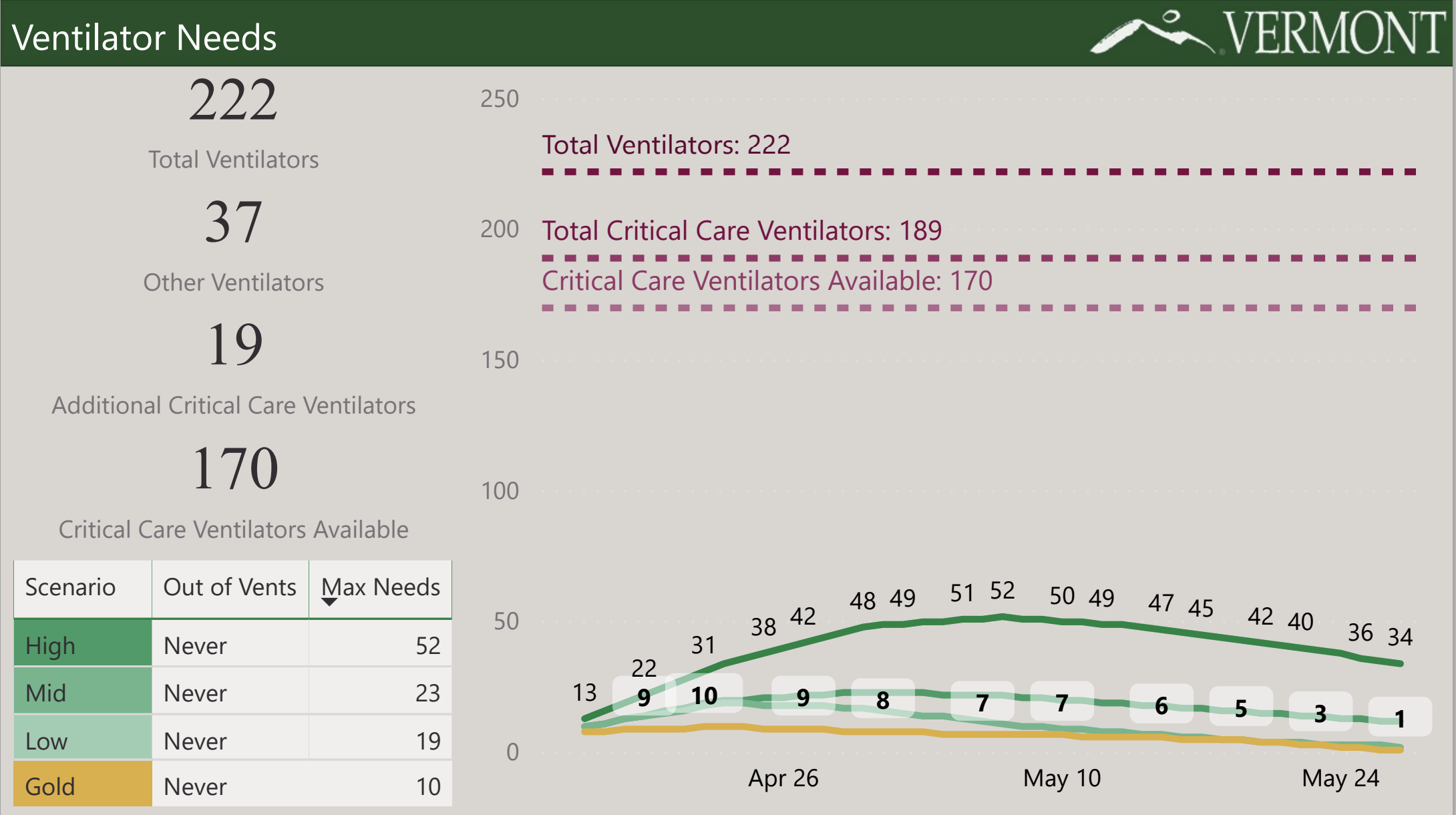 Modeling is for planning purposes only 
Not representative of definitive outcomes
11